العلومالوحدة الثانية:الحيواناتالفصل الثاني:التكاثر لدى الفقاريات
عنوان درسنا لهذا اليوم: التكاثر لدى الثدييّات
سنتعرف في هذا الدرس على:
على طرائق التكاثر لدى الثدييات
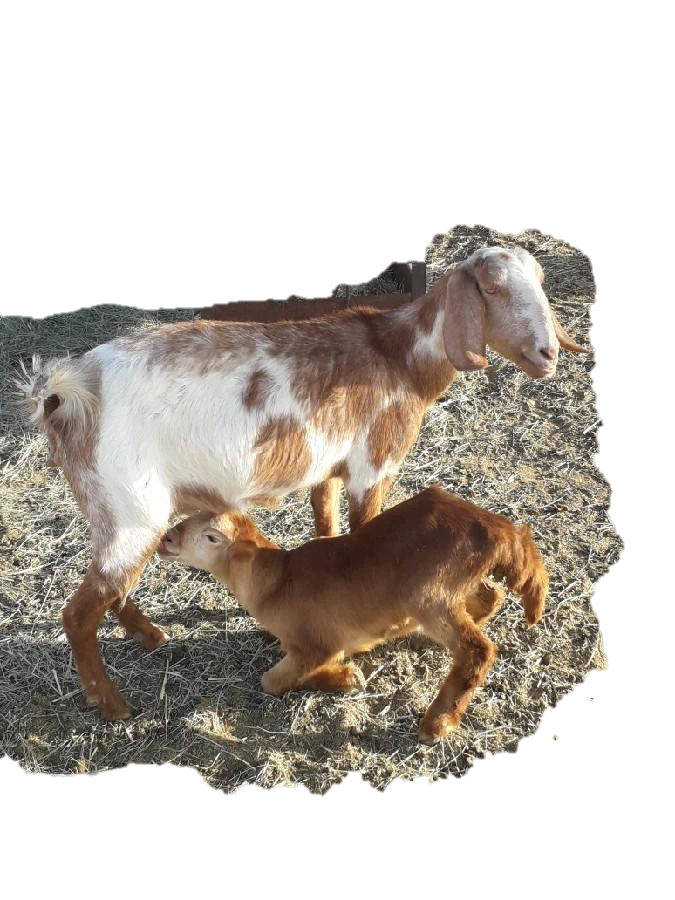 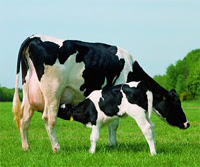 الثدييّات: هي الحيواناتُ التي تُرضِعُ صغارَها الحليبَ من أثدائِها
تتكاثرُ الثدييّاتُ بالولادةِ
تُشبِه صغارُ الثدييّاتِ أبويها
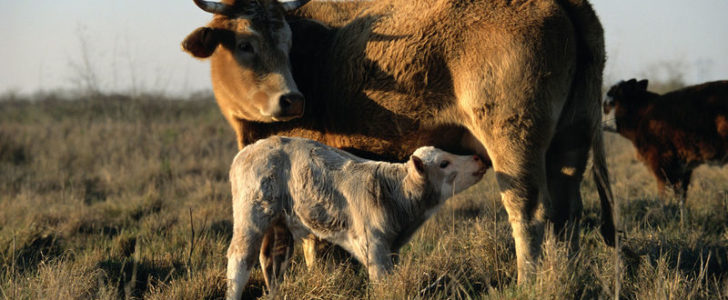 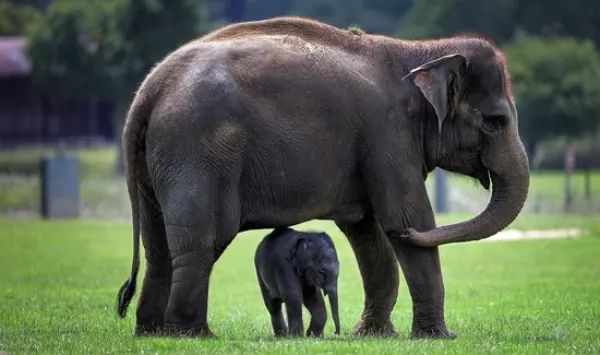 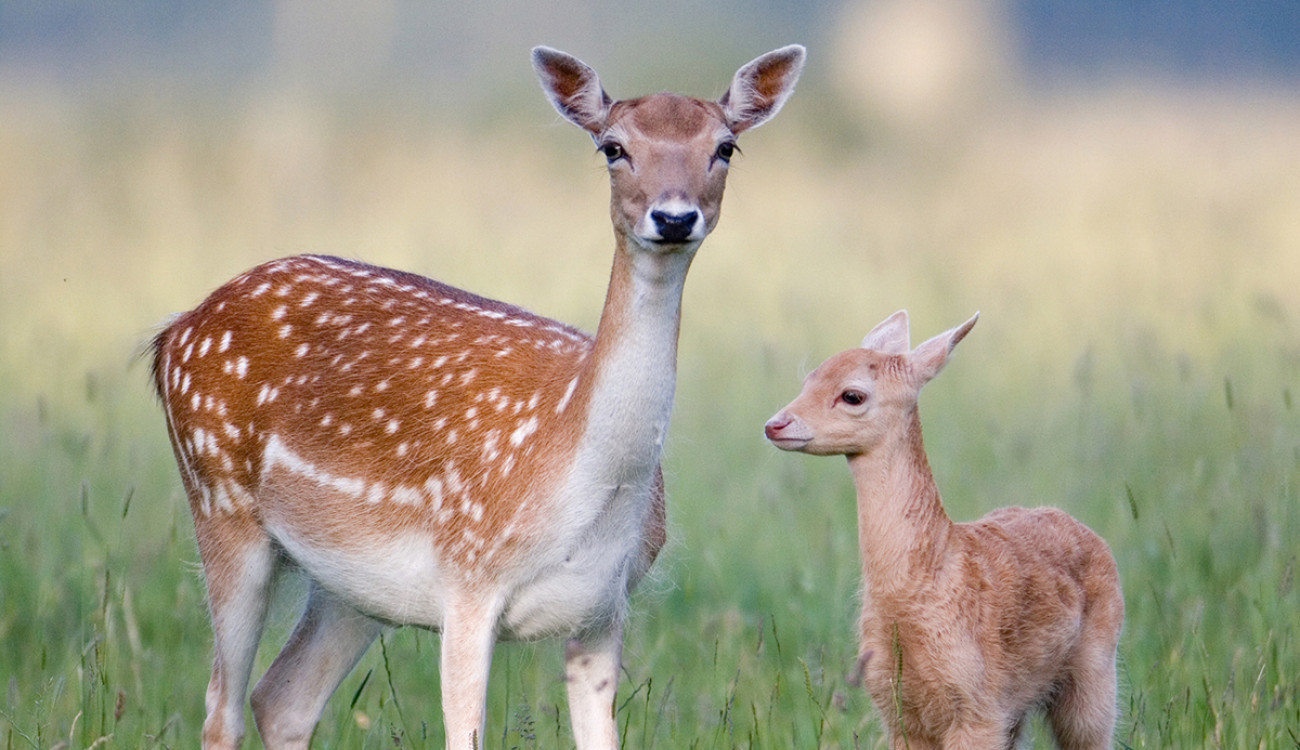 أسماءُ صغارِ بعضِ الثدييّاتِ
صغيرُ الغنمِ: الحملُ
صغيرُ الحصانِ: المهرُ
صغيرُ الغزالِ: الشادنُ
نستذكرُ
من الثدييّاتِ:

اسم صغيرِ البقرةِ:
السمكة
البقرة
الدجاجة
خروف
جرو
عجل
مثال عن حيوان من الثدييّات(الأرنب)
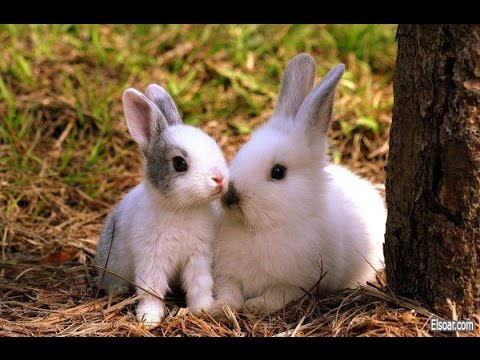 تتكاثر الأرانب بالولادة.
تُرضِعُ الأرانبُ صغارَها.
نستفيدُ من لحمِ الأرانبِ، ومن فِرائها.
تلدُ أنثى الأرنبِ عدةَ مرّاتٍ، وتضعُ كلَّ مرةٍ حوالي (6-8) صغارٍ
أجبْ بعدَ التفكيرِ
أستبعد الجملة الخطأ:
من صفاتِ الثدييَّاتِ:
تُرضِعُ صغارَها
تحتَضنُ البيضَ مُدّةَ ثلاثةِ أسابيعَ
تتكاثرُ بالولادةِ
عبدالله المحمد